PE Taster LessonWhat we will do today
Label Muscles
Label the Heart
Route of Blood
Short term memory games
Socio-cultural quick fire quiz
Course Outline
Questions
1. Label your muscles
Pectoralis Major
Deltoids
Triceps Brachii
Biceps Brachii
Wrist Flexor
Wrist Extensor
Rectus Abdominus
Quadriceps
Hamstrings
Gastrocnemius
Hip Adductors
Tibialis Anterior
Latissimus Dorsi
External Obliques
2. Label the Heart
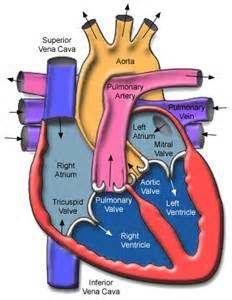 Route of Blood Around the Body
Find the correct order in 
Which blood moves around
 the heart.
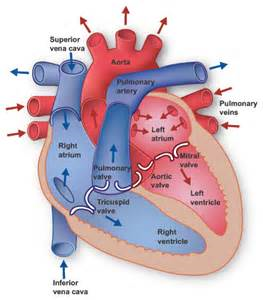 This might help you
3. Route of Blood
Vena Cava
Right Atrium 				Body
Tricuspid Valve				Aorta
Right Ventricle				Semi-lunar Valve
Semi-lunar Valve 			Left Ventricle	
Pulmonary Artery 			Bicuspid Valve
Lungs 					Left Atrium 
Pulmonary Vein
Short Term Memory Store
Often referred to as the workplace
Information is compared to that previously learned and stored in the long term memory
E.g. when learning to pass in basketball, the individual deems it is important to extend the elbows from the demonstration and remembers to do this
If it helps, the individual will then store this in the long term memory for future use
Short Term Memory Game 1– Kims game
Look at the objects on the tray for 30 seconds
How many can you remember?
[Speaker Notes: Kims game – 1st 5 items. 2nd 9 itmes, 3rd 15 items.]
Short Term Memory Game 2
You will be shown 2 numbers, you task is to see if you can remember them.
Look at the number below for 30 seconds
Can you now remember it.
5946238106

01189 427337
[Speaker Notes: Chunking.]
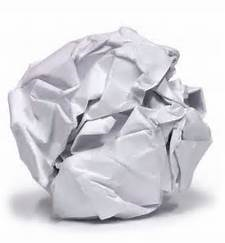 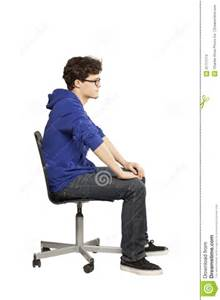 FeedbackGame 3
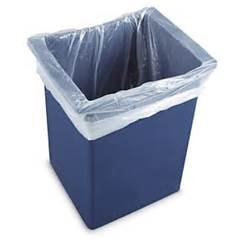 A volunteer needs to throw some paper into the bin. They will throw backwards and not be able to see the bin. They will do this 3 times, all differently. 
They will then received 3 types of Feedback on attempting to throw the paper into the bin 3 times:

No feedback
Knowledge of results – scored or not
Knowledge of performance –  eg. “throw to the left a bit”
Socio-cultural – Quick Fire Quiz
What is the following a definition for – “an organised, competitive and skilful physical activity requiring commitment and fair play”
Physical Education
Sport
Outdoor Education
Physical Recreation
B
2. What type of benefit for physical activity is a reduction in stress?
Physical
Social 
Mental
Injury Prevention
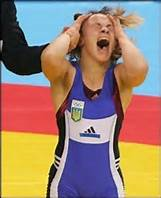 C
3. Which of the following do you think would show good sportsmanship?
A) Observing both written and unwritten rulesB) Trying hardC) Using unconventional but not illegal tactics to gain an unfair advantageD) Sledging or time wasting
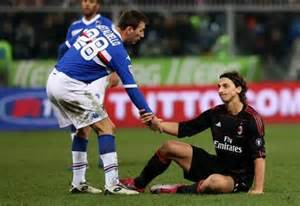 A
4. What do you think the population and size of America is?

61 million and 250,000 sq km
300 million and 9.3 million sq km
21 million and 7.8 million sq km
200 million and 1 million sq km
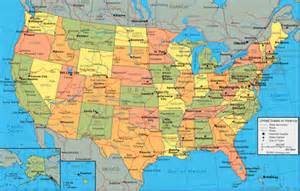 B
5. Where would you place someone on the performance pyramid who played hockey for the South East of England?
Foundation
Performance
Participation
Excellence
D
A’ Level PE Course – 2 year course
ANY QUESTIONS?
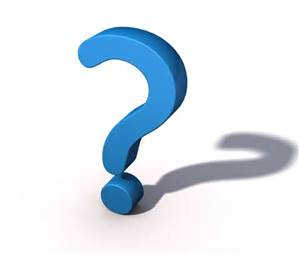